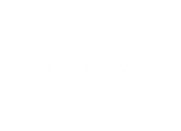 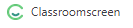 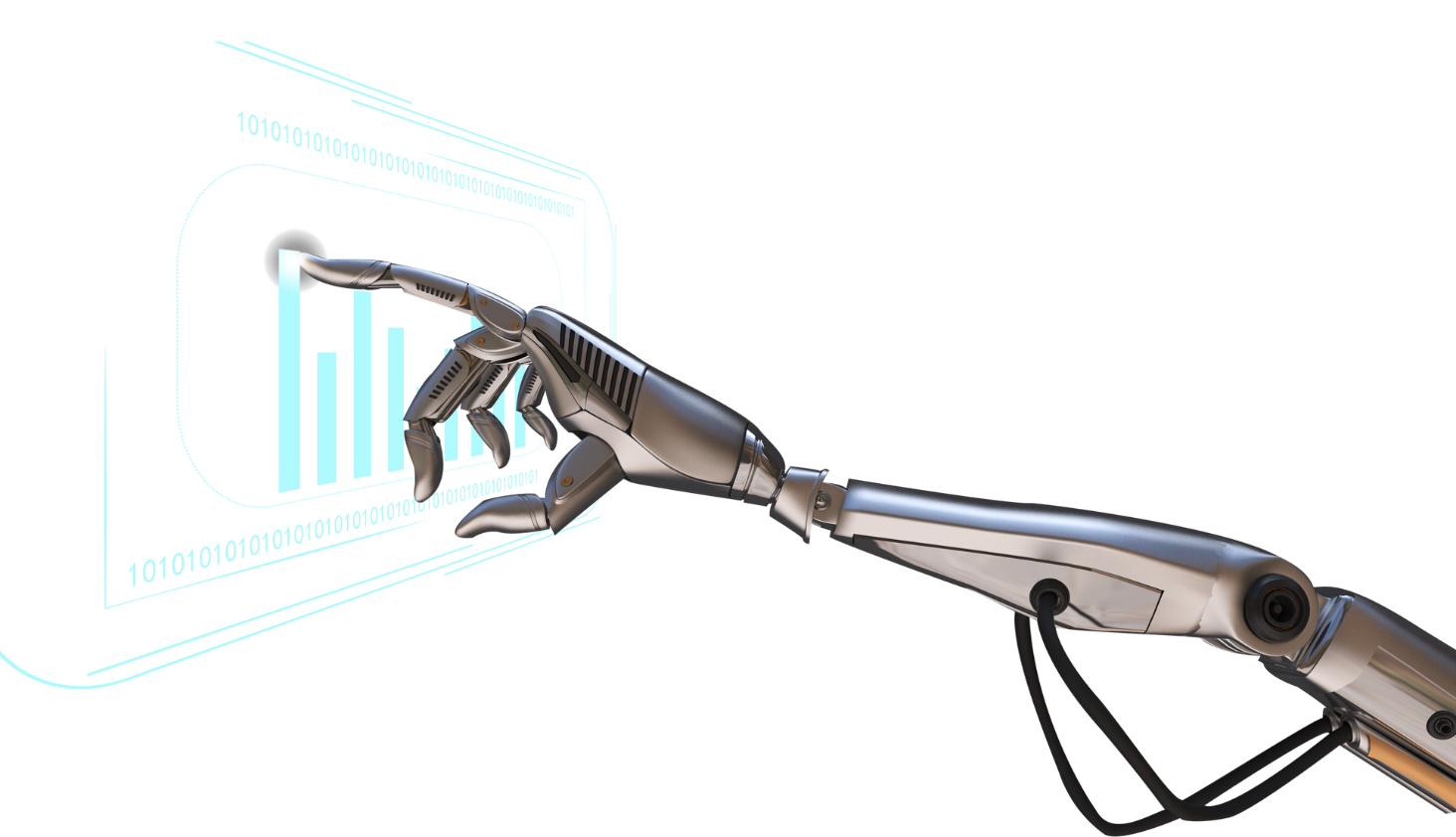 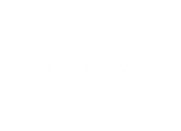 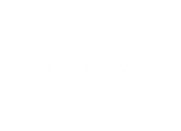 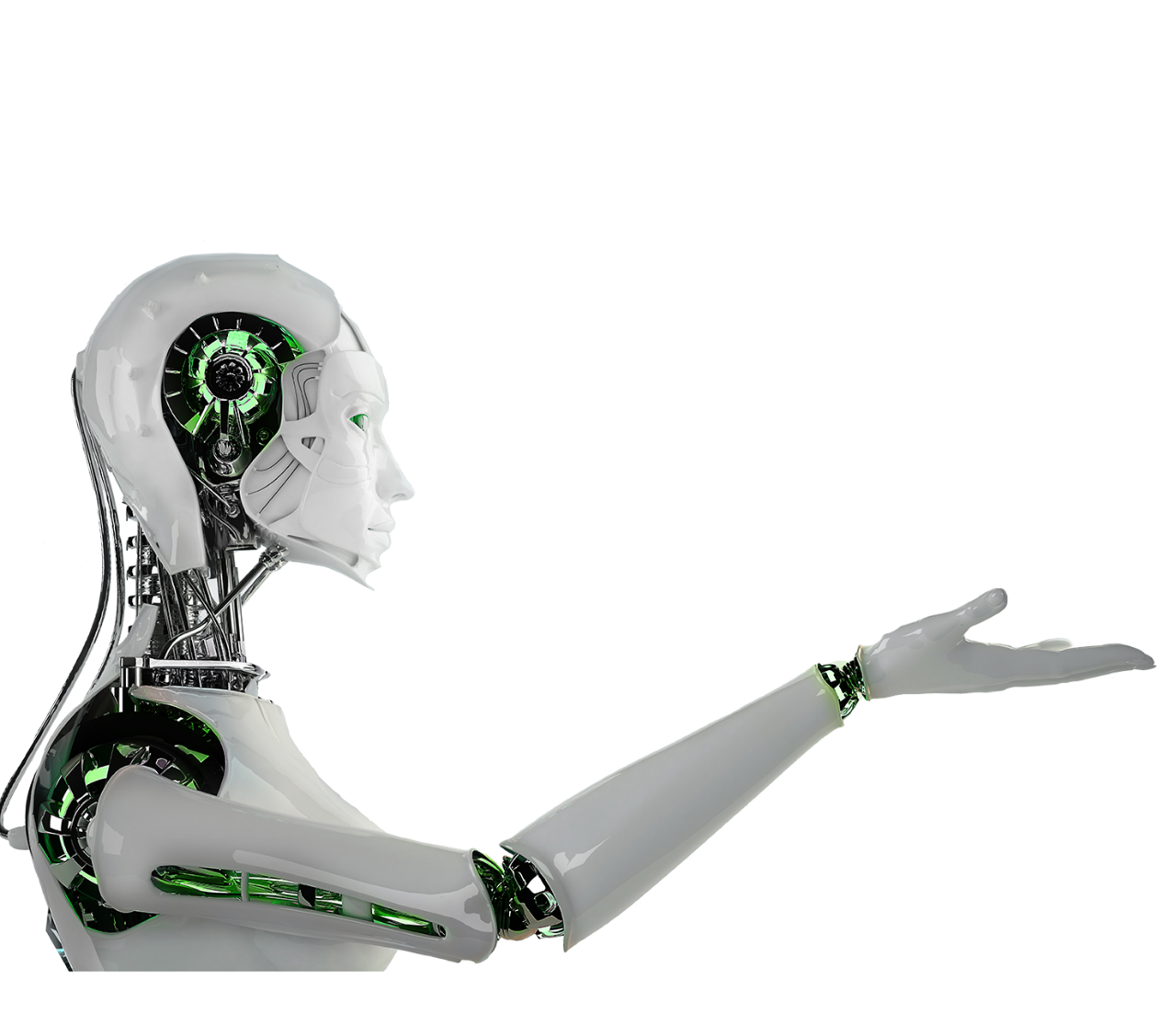 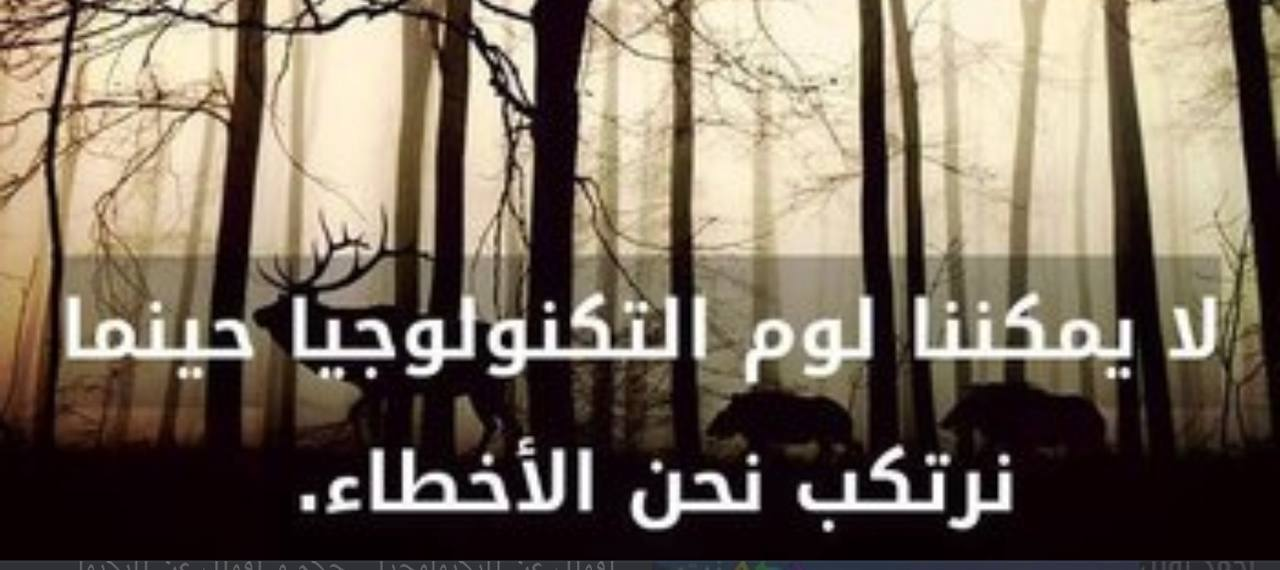 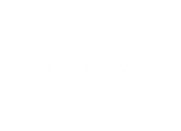 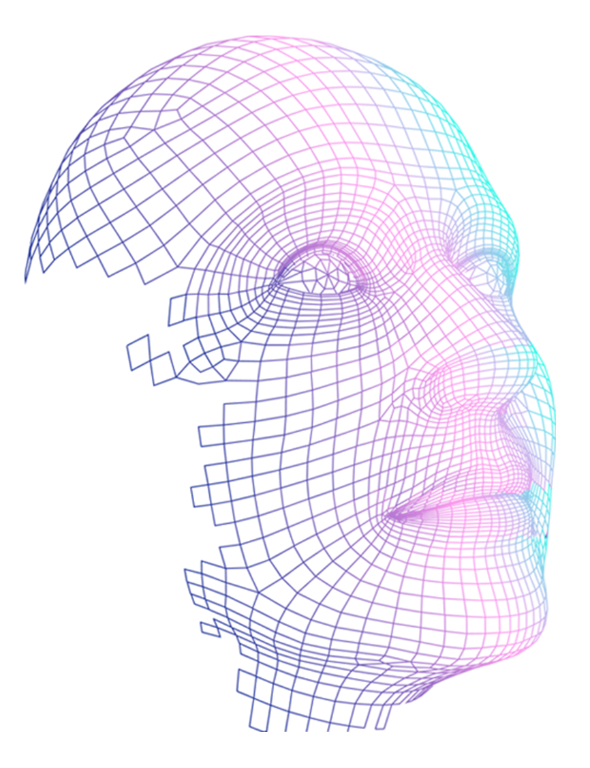 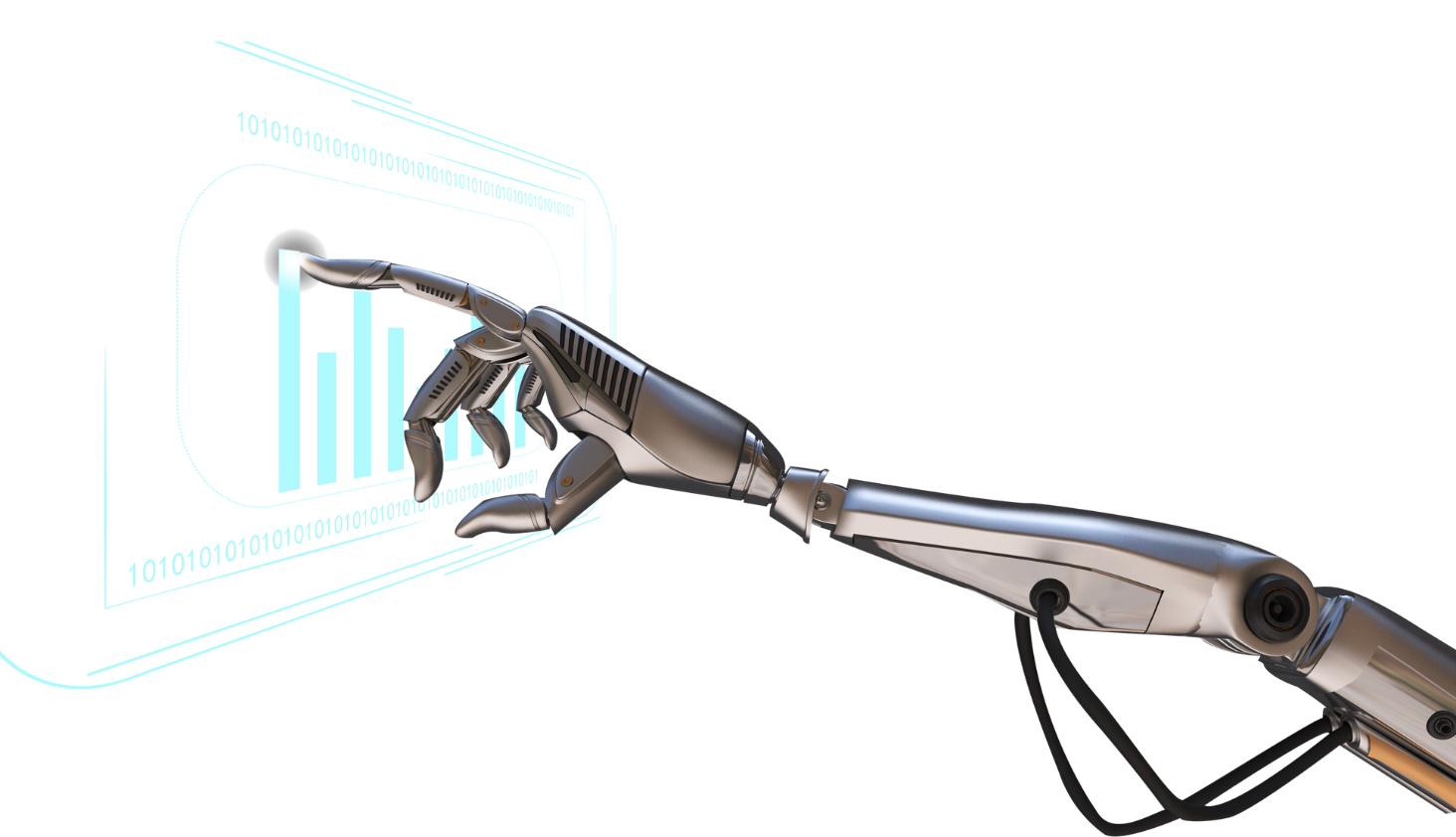 استراتيجية الصف المقلوب
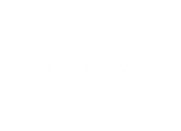 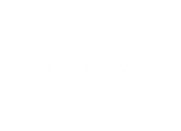 تم ارسال عدة فيديوهات .. 
وكذلك تم وضع درس إضافي يحوي على محتويات الدرس التفاعلي  وشرح المحتوى ..
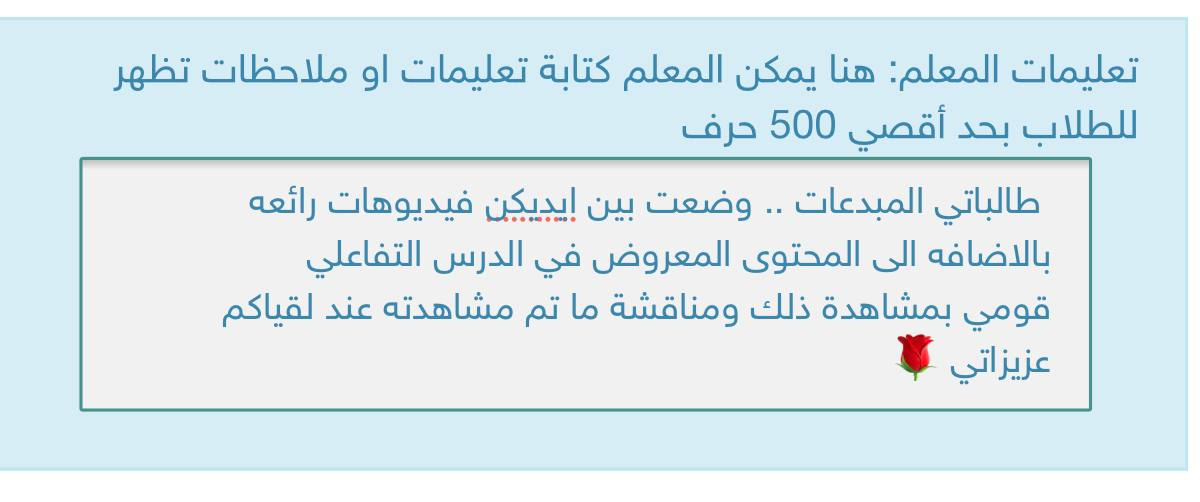 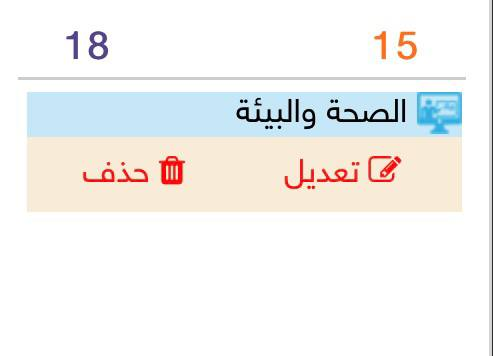 هل تم مشاهدة الدرس ؟
يتم استعراض التقرير الالكتروني ..
 لمعرفة الطالبات الاتي قمن بمشاهدة الدرس ..
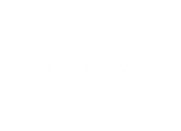 تم ارسال عدة فيديوهات ..
 وكذلك تم وضع درس إضافي يحوي على محتويات الدرس تفاعلي  وشرح المحتوى ..
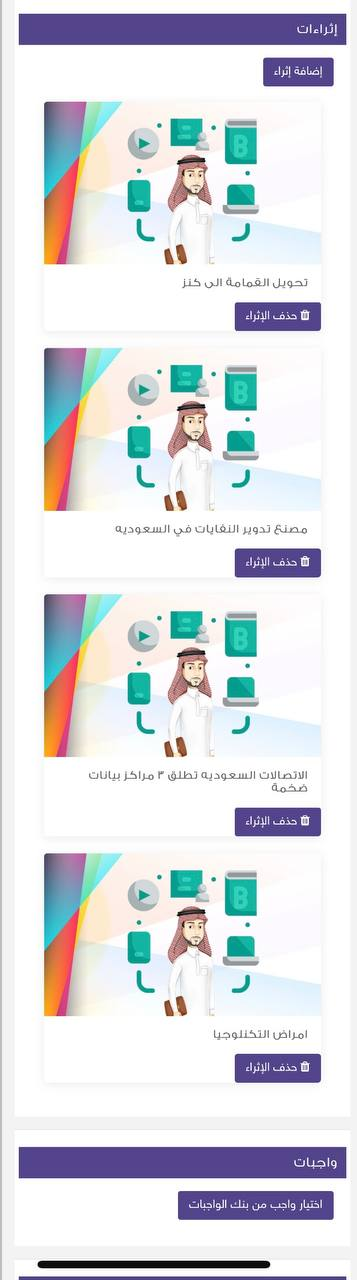 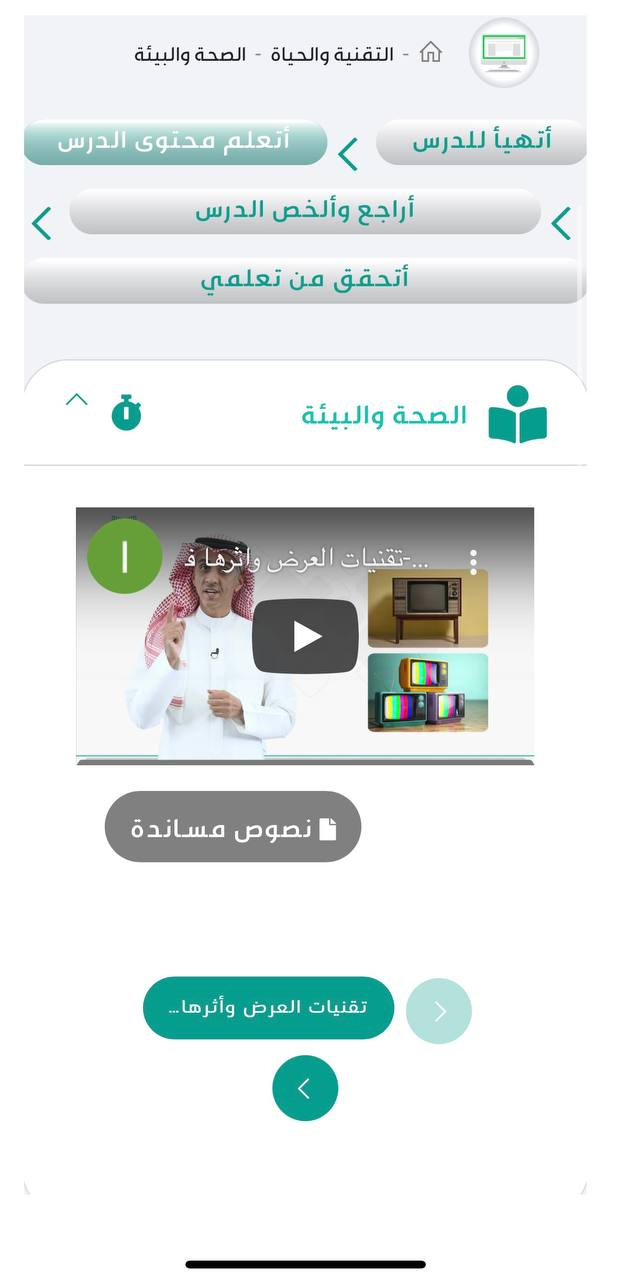 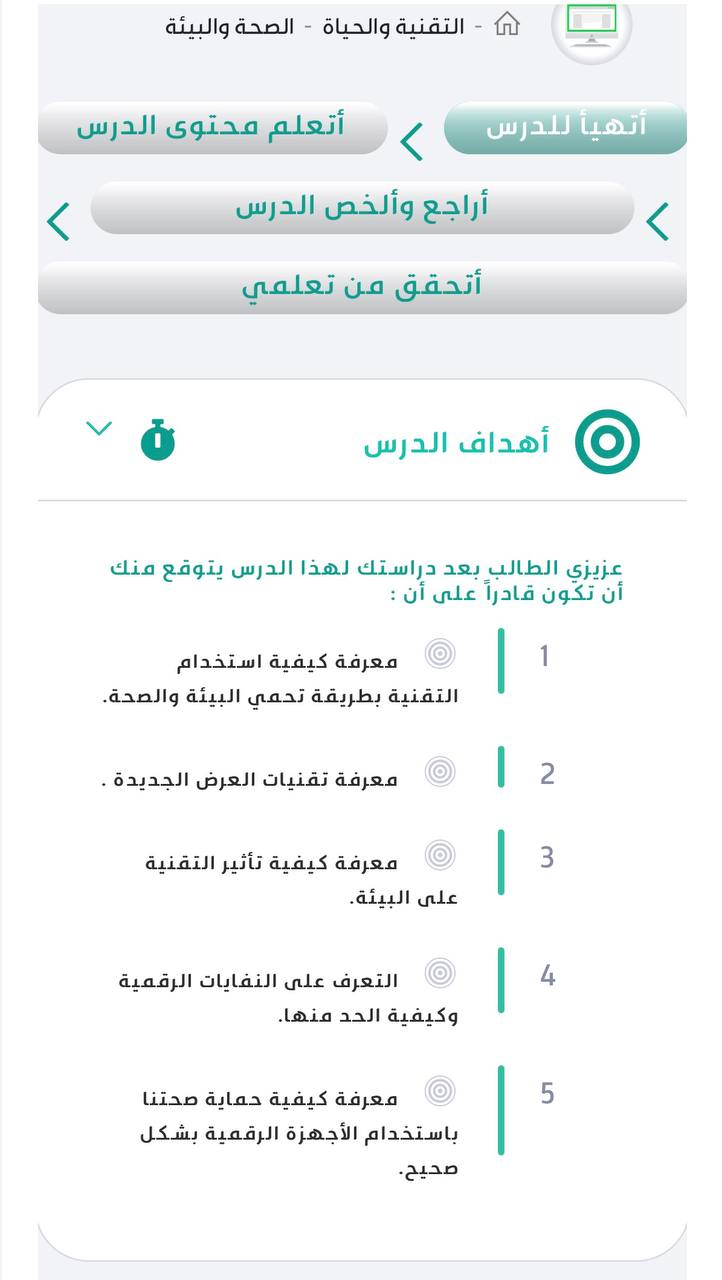 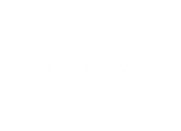 روابط الفيديوهات المرسلة ..
[Speaker Notes: https://youtu.be/DBoN2fV98LY
https://youtu.be/jT_6xR0pu8c
https://youtu.be/gwqA9sUru24
https://youtu.be/Dks_ysokt9I]
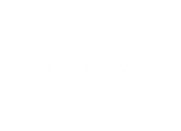 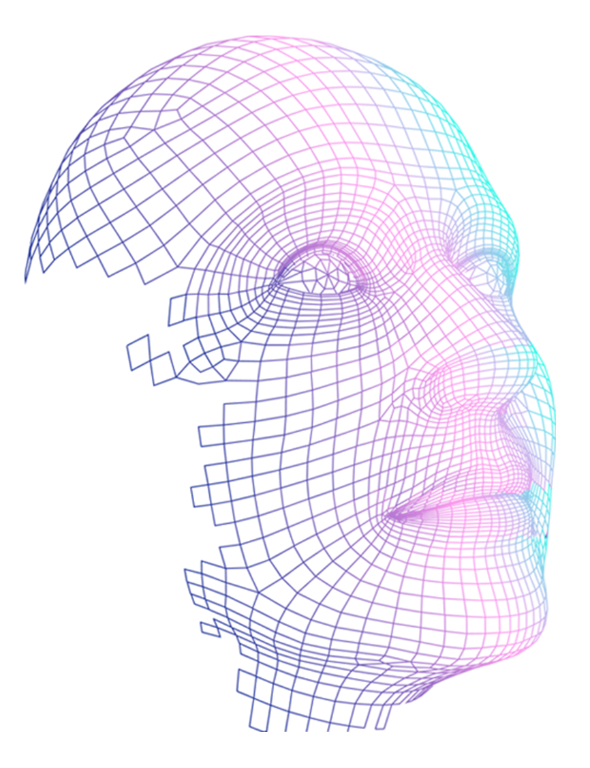 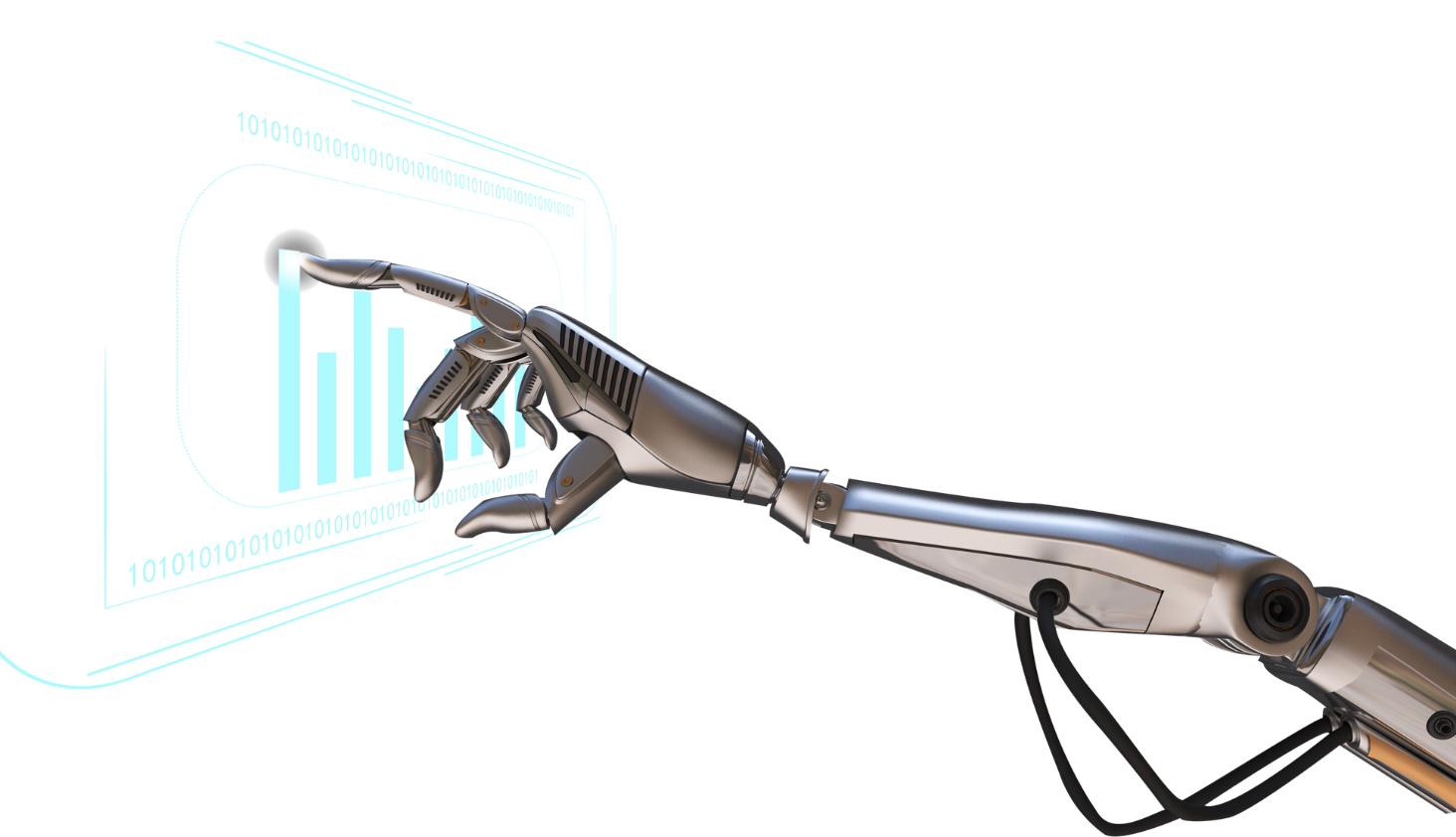 الوحدة الثانية :التقنية والحياة
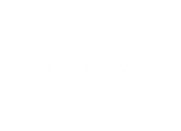 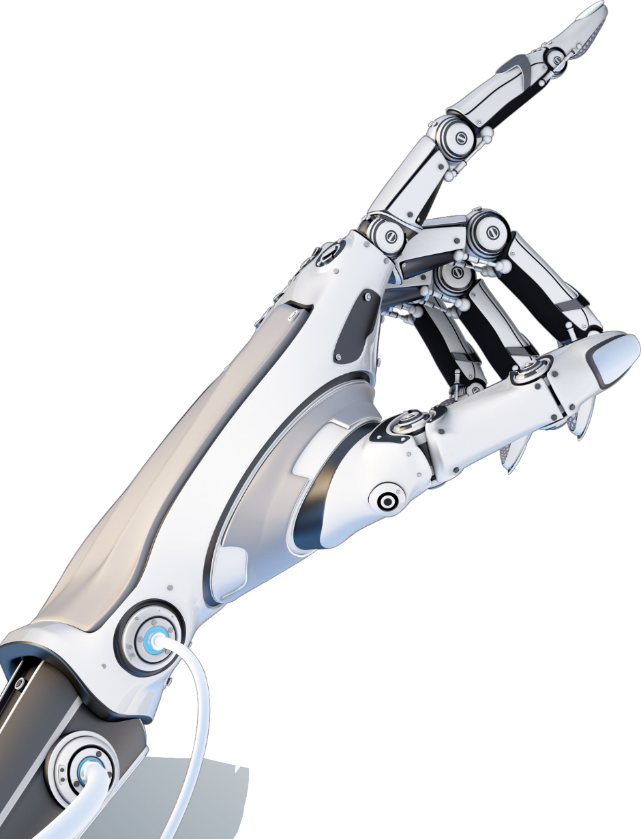 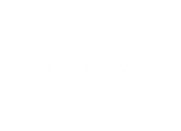 الوحدة الثانية : التقنية والحياة 
الدرس الرابع : الصحة والبيئة
----------------------------------------------------------------------------------------
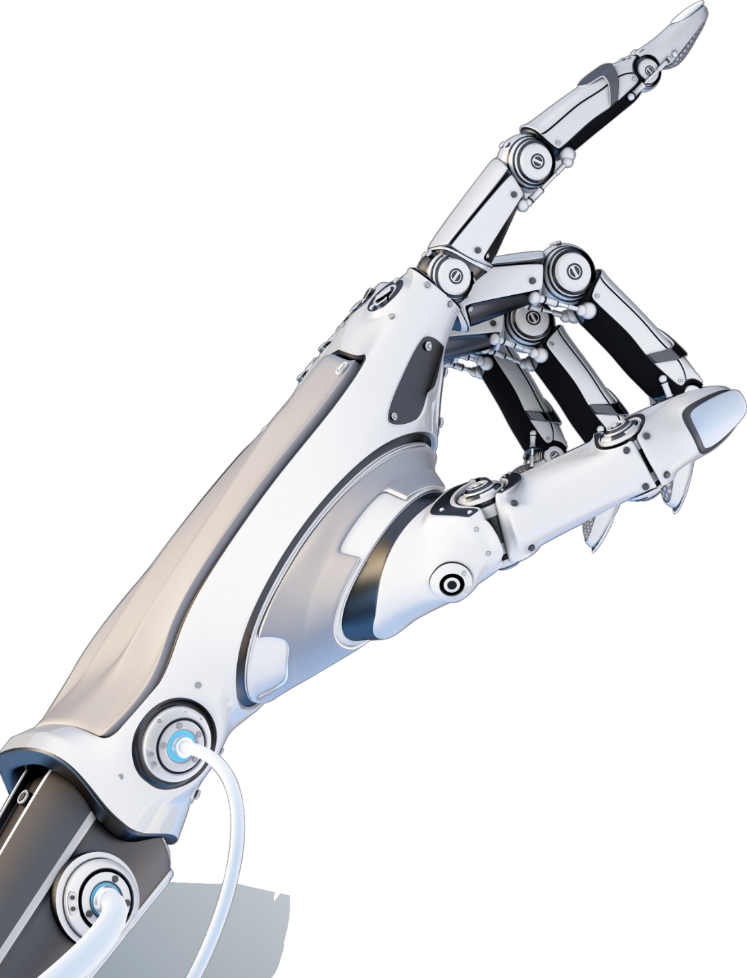 أهداف الدرس
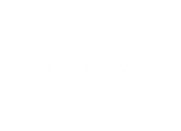 أهداف الدرس :
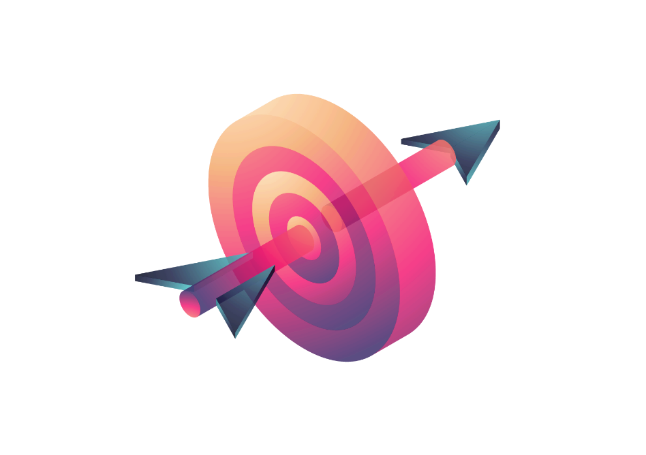 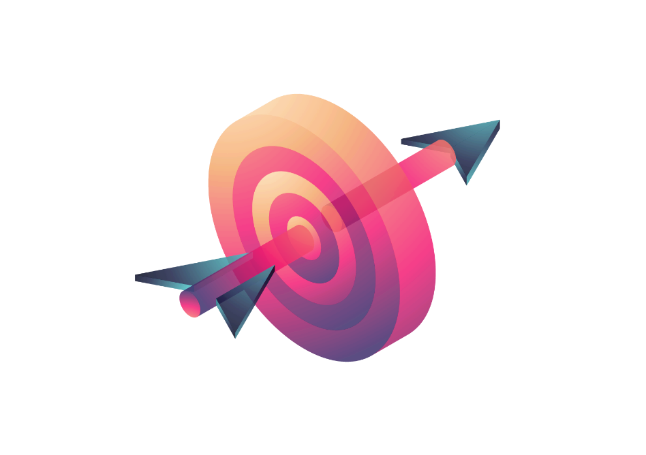 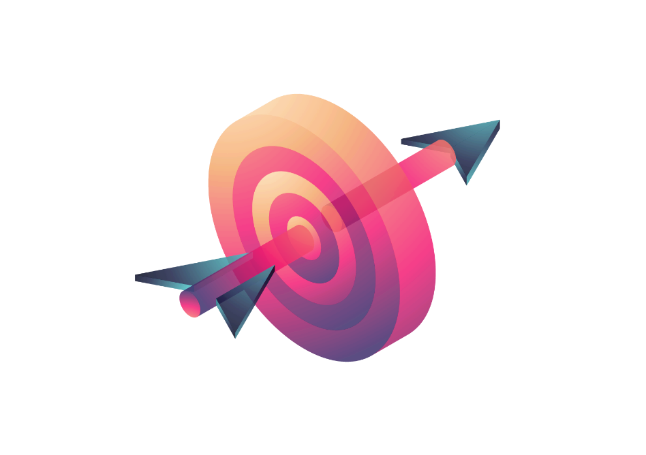 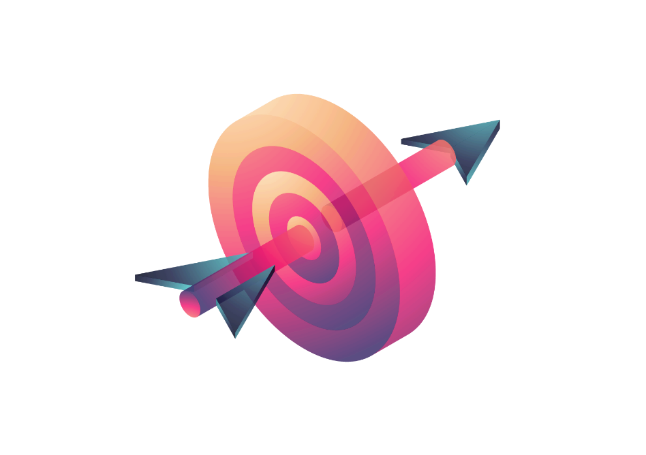 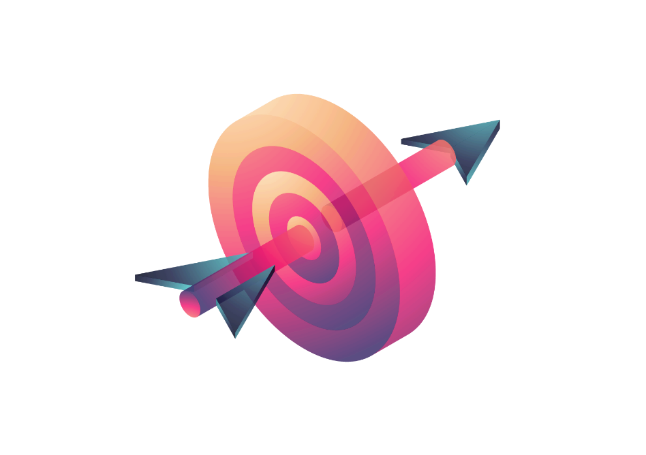 تقليل النفايات الرقمية
تقنيات العرض الجديدة
المشاكل الصحية لاستخدام التقنية
التأثيرات البيئية للتقنية
تأثير التقنية عن البيئة
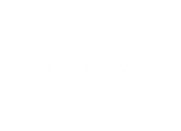 أهداف الدرس :
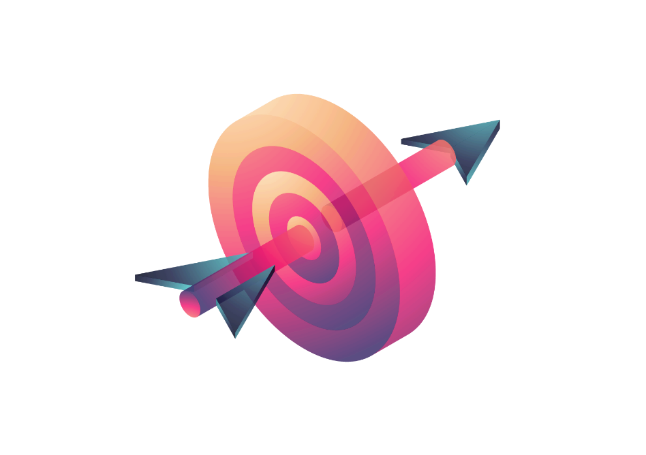 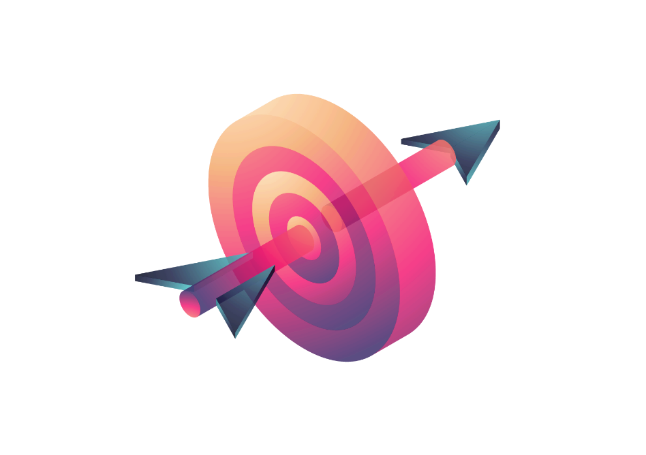 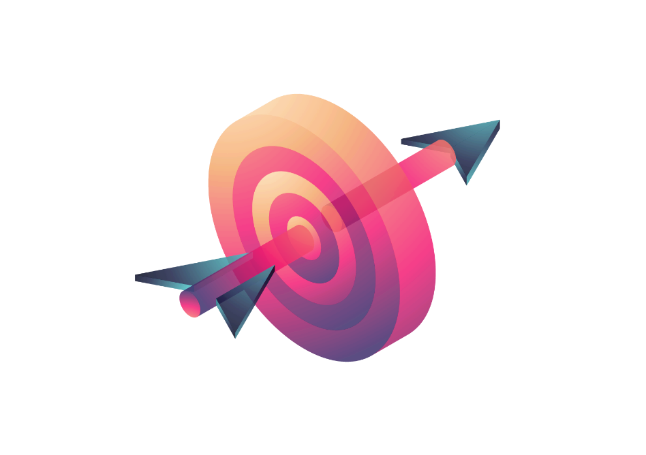 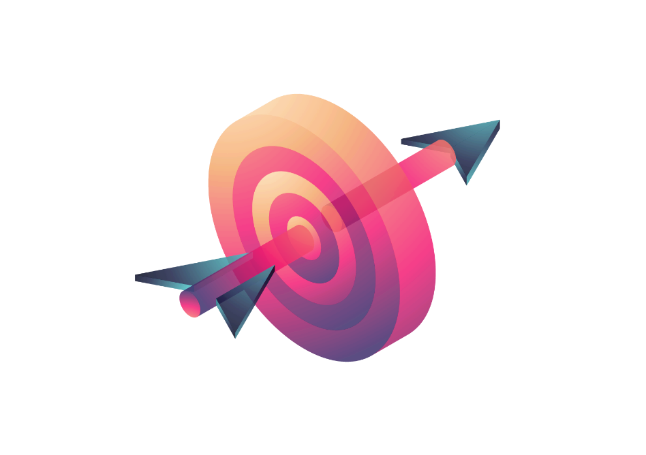 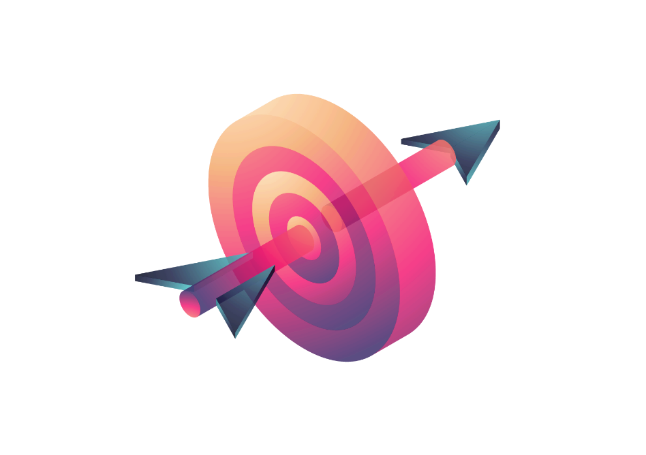 تقليل النفايات الرقمية
تقنيات العرض الجديدة
المشاكل الصحية لاستخدام التقنية
التأثيرات البيئية للتقنية
تأثير التقنية عن البيئة
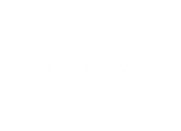 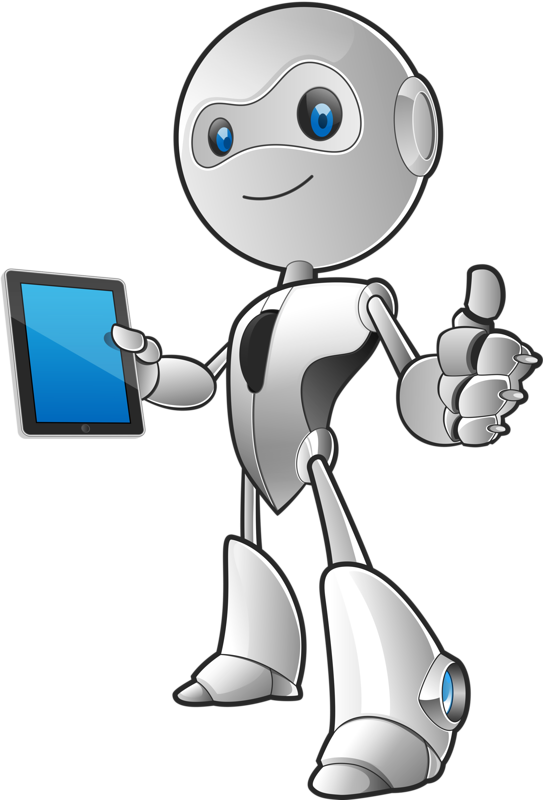 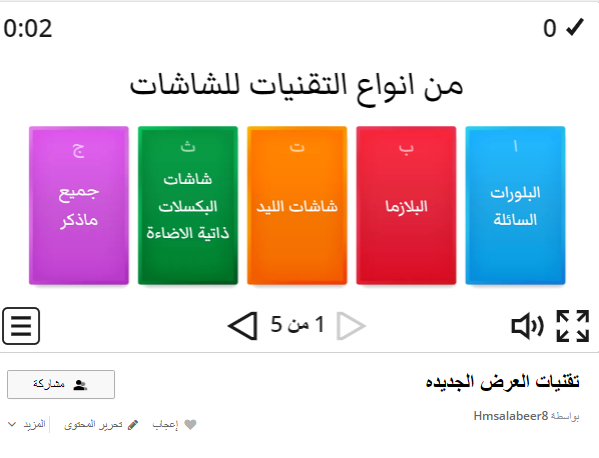 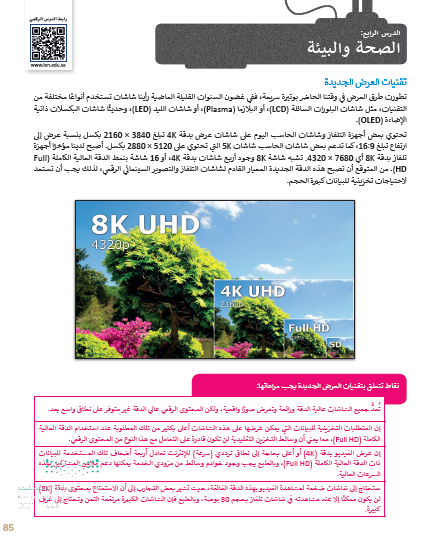 [Speaker Notes: https://wordwall.net/ar/resource/27468028]
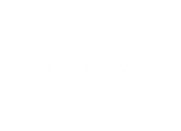 أهداف الدرس :
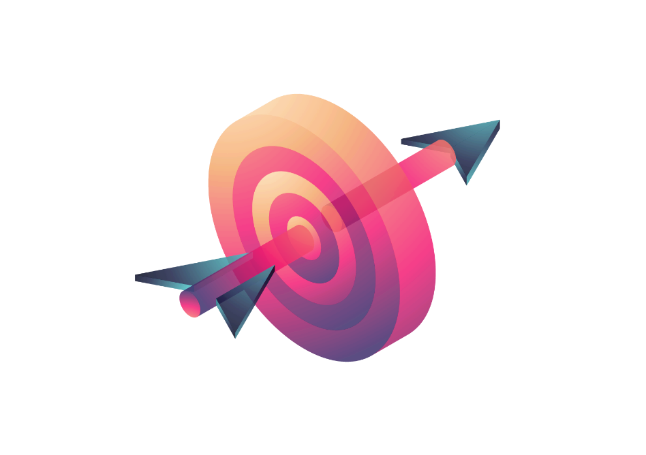 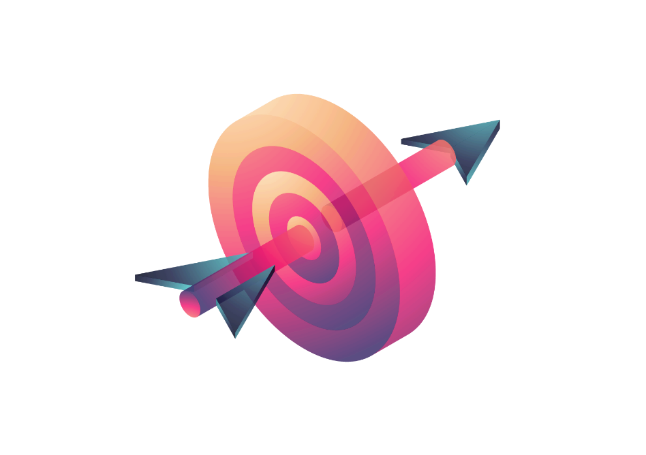 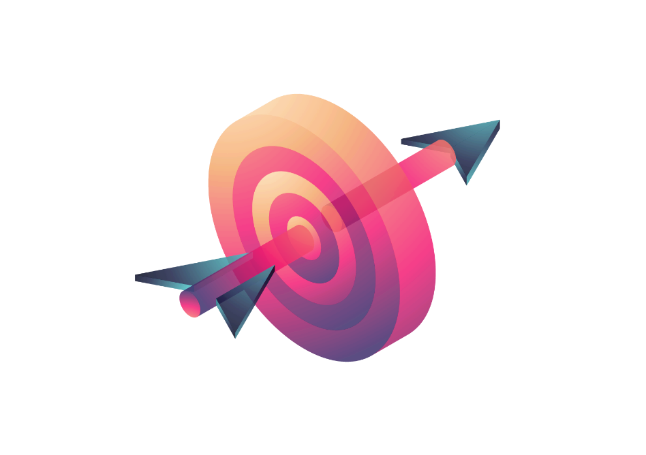 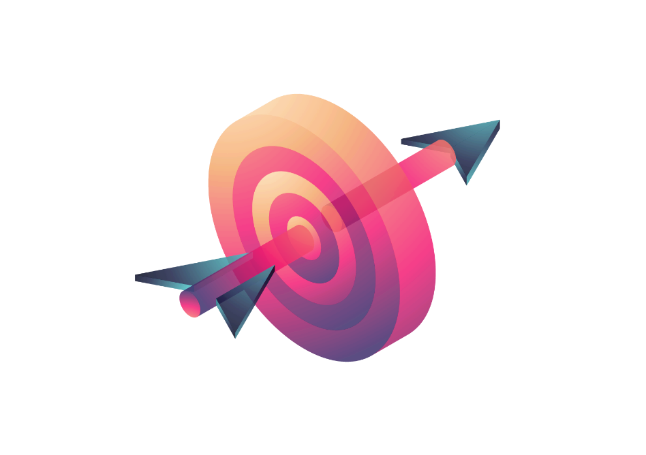 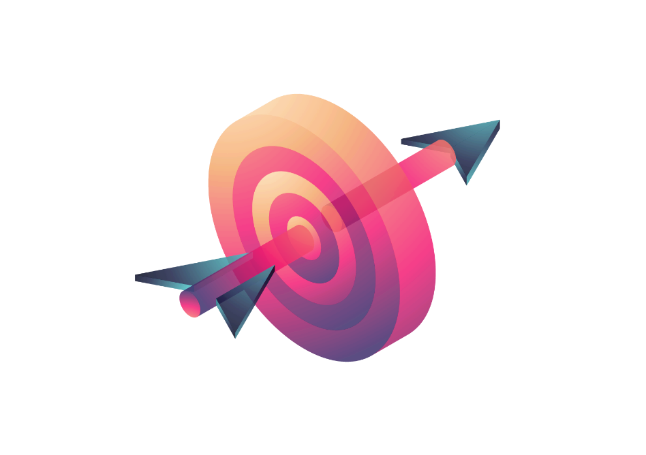 تقليل النفايات الرقمية
تقنيات العرض الجديدة
المشاكل الصحية لاستخدام التقنية
التأثيرات البيئية للتقنية
تأثير التقنية عن البيئة
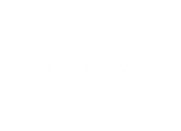 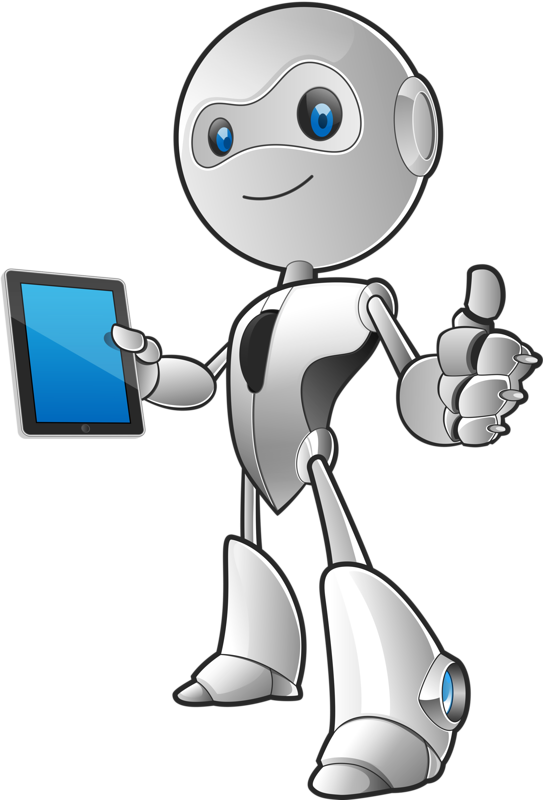 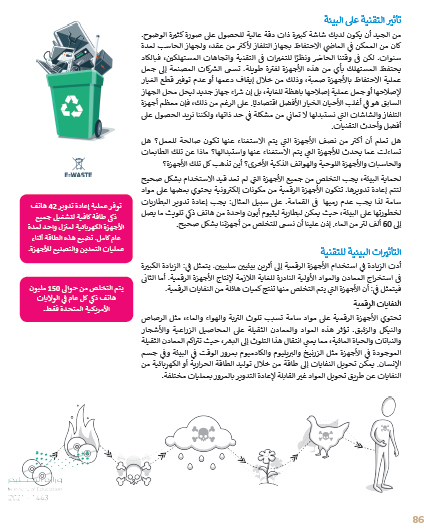 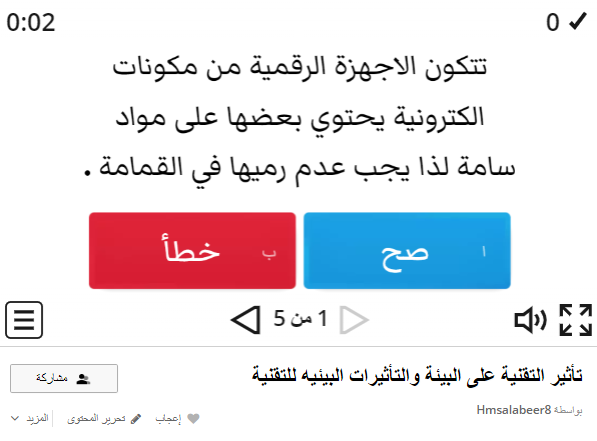 [Speaker Notes: https://wordwall.net/ar/resource/27468899]
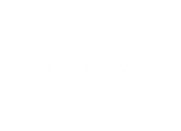 أهداف الدرس :
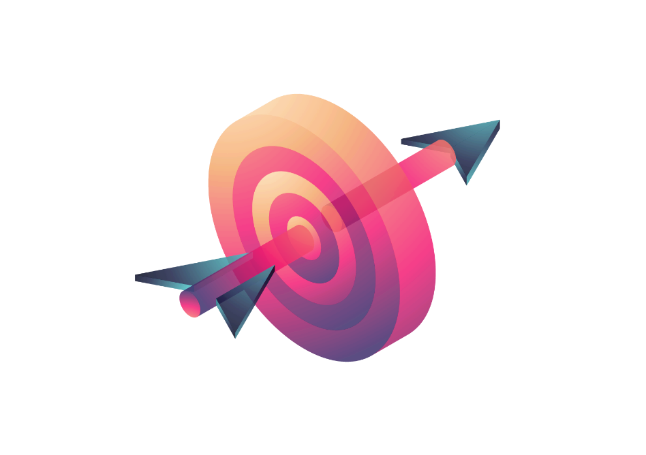 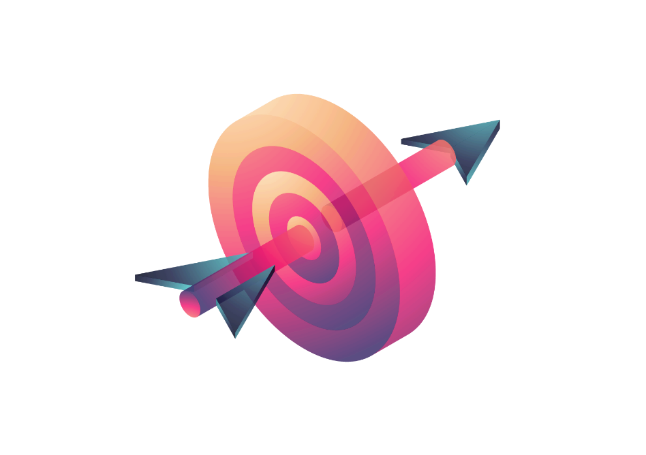 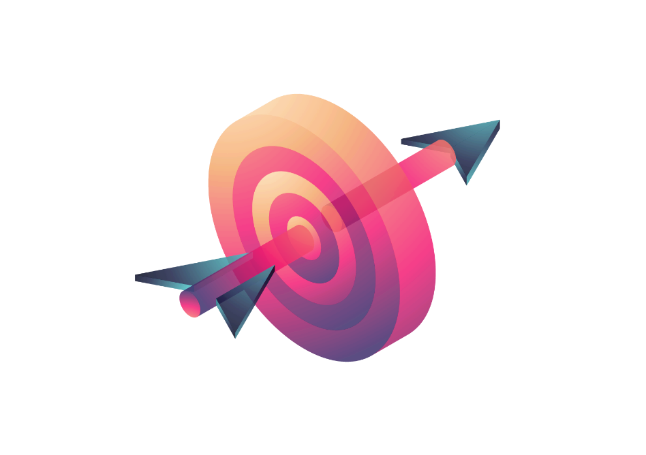 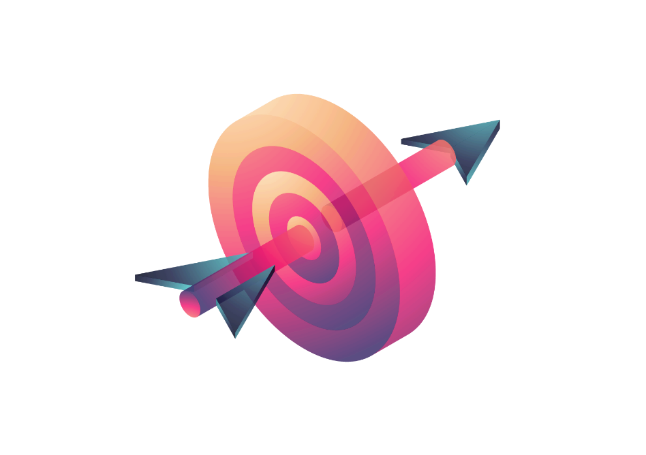 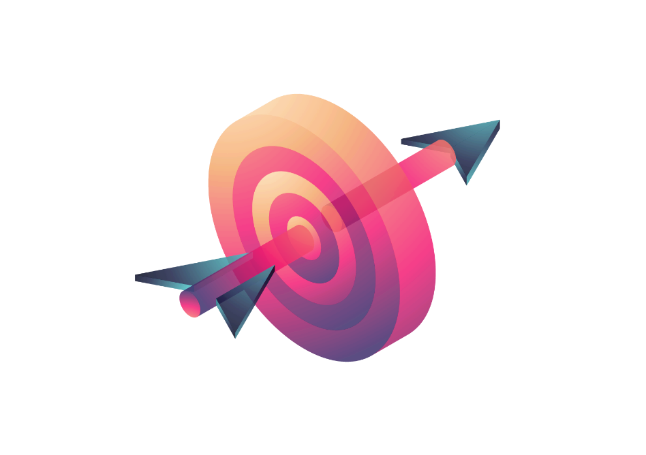 تقليل النفايات الرقمية
تقنيات العرض الجديدة
المشاكل الصحية لاستخدام التقنية
التأثيرات البيئية للتقنية
تأثير التقنية عن البيئة
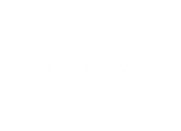 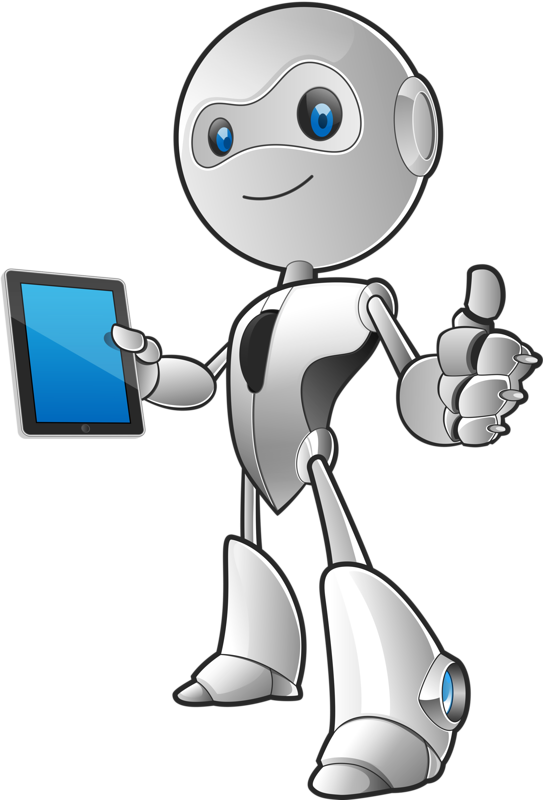 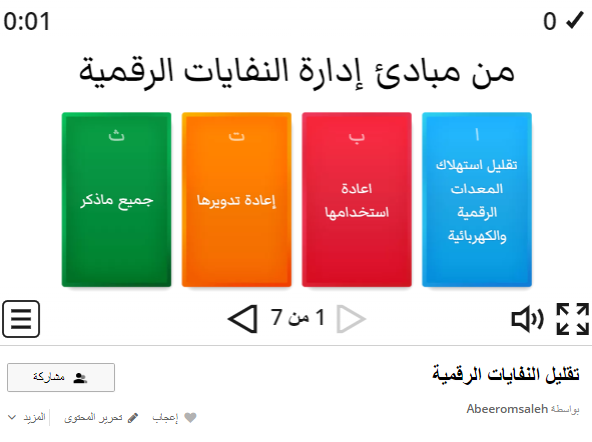 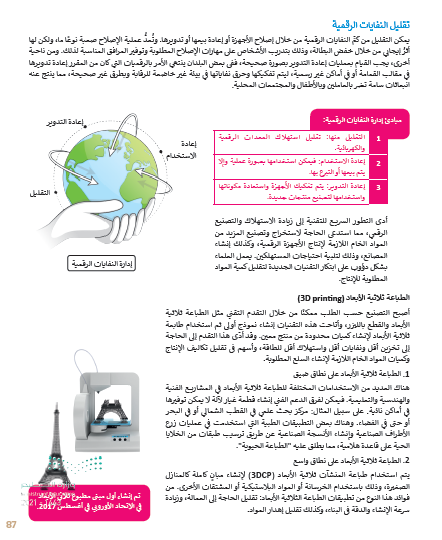 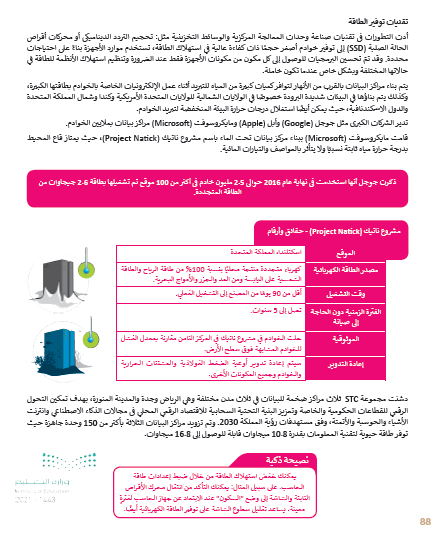 [Speaker Notes: https://wordwall.net/ar/resource/27469430]
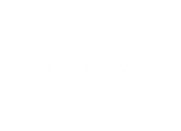 أهداف الدرس :
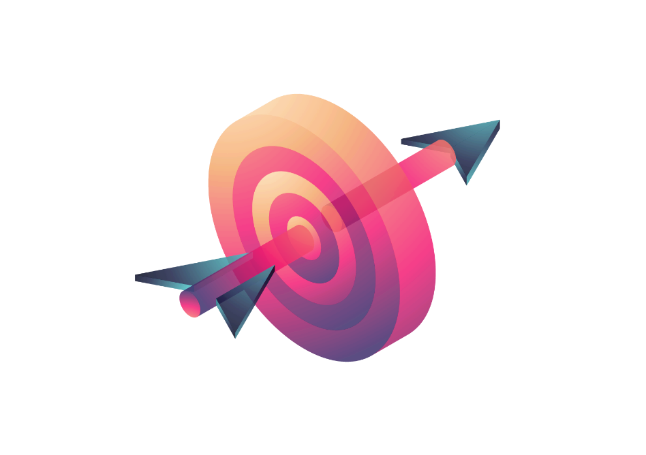 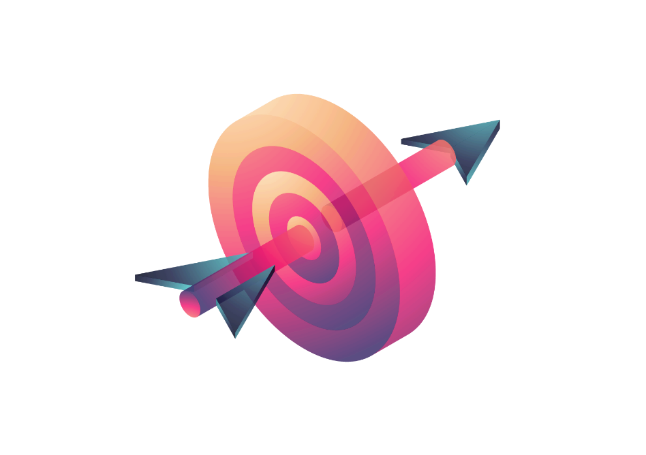 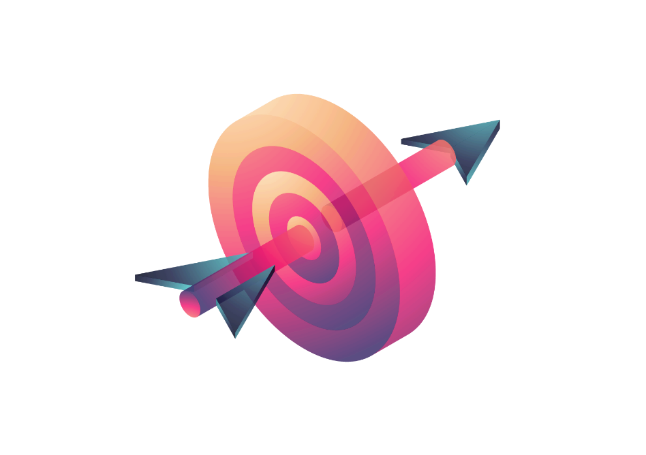 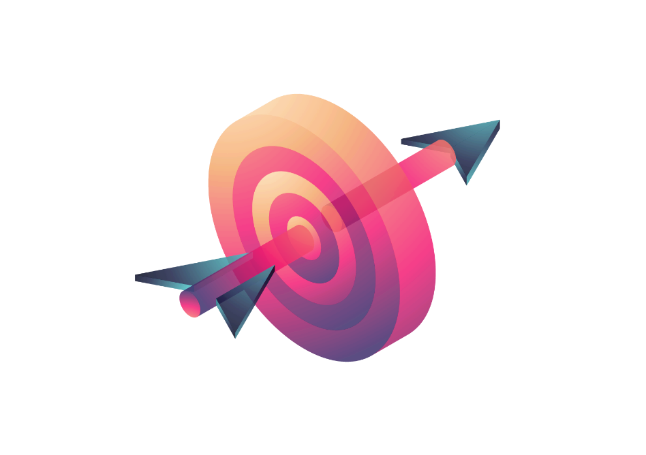 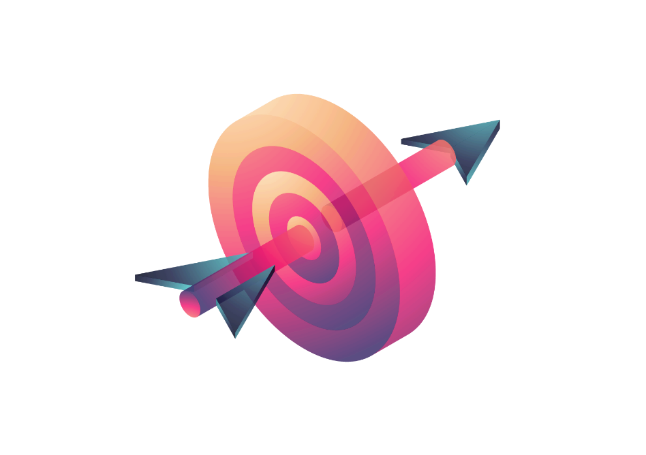 تقليل النفايات الرقمية
تقنيات العرض الجديدة
المشاكل الصحية لاستخدام التقنية
التأثيرات البيئية للتقنية
تأثير التقنية عن البيئة
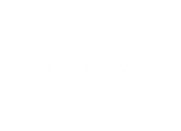 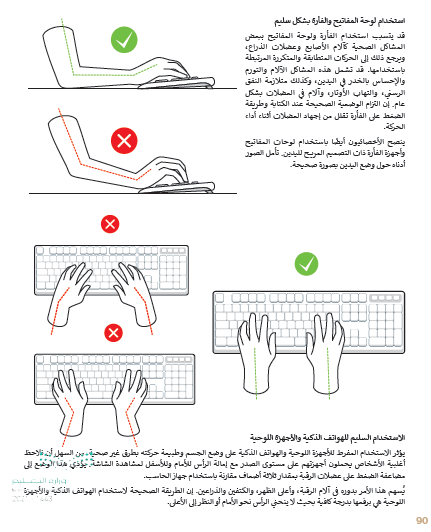 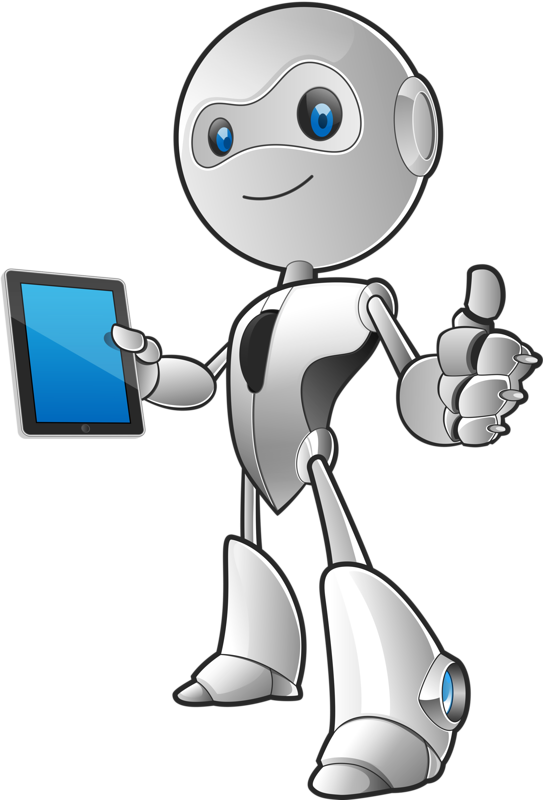 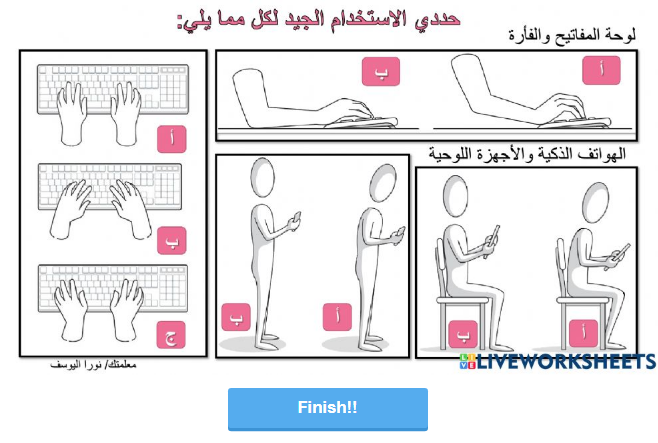 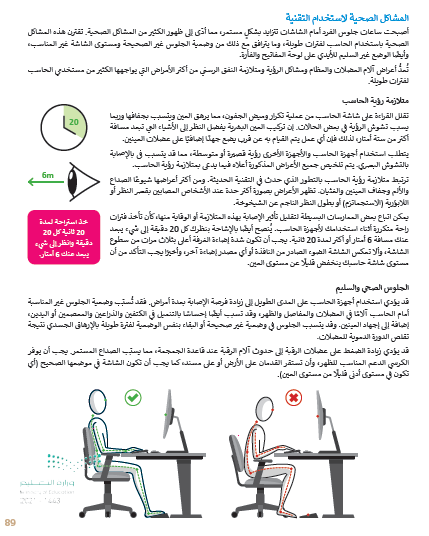 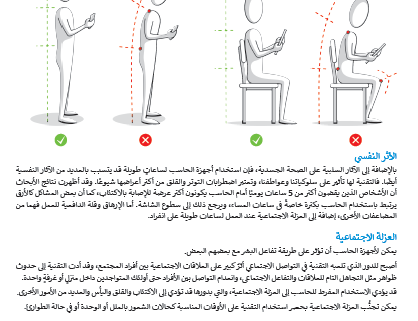 [Speaker Notes: https://www.liveworksheets.com/hs2750904go]
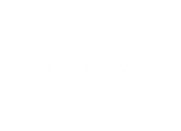 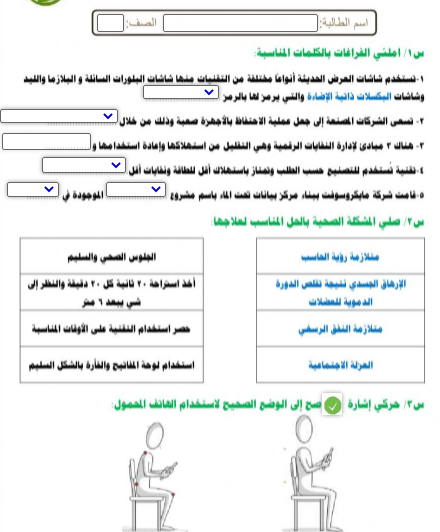 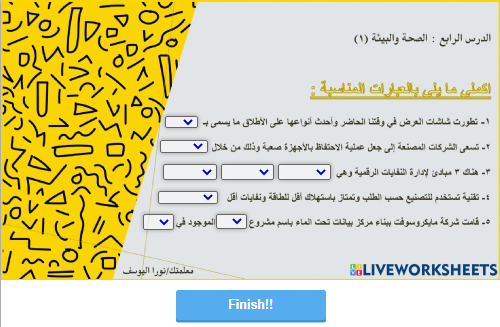 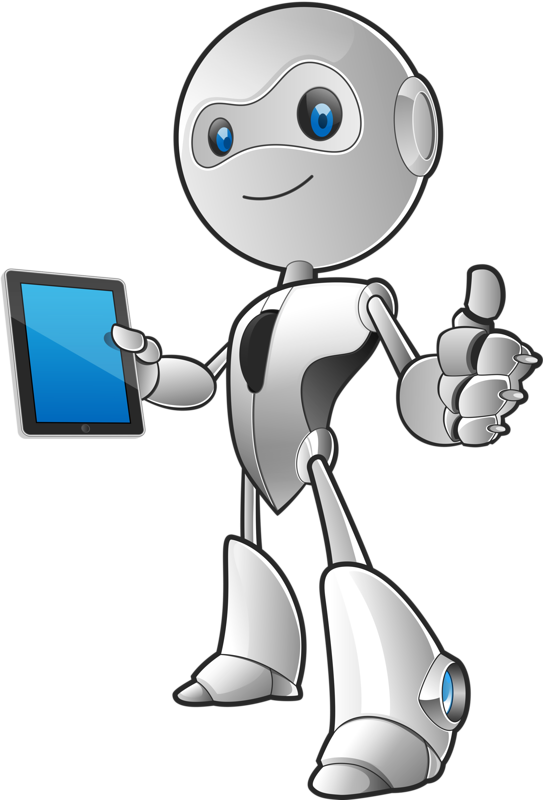 [Speaker Notes: https://www.liveworksheets.com/cd2741790jz
https://www.liveworksheets.com/jj2747910js]
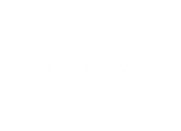 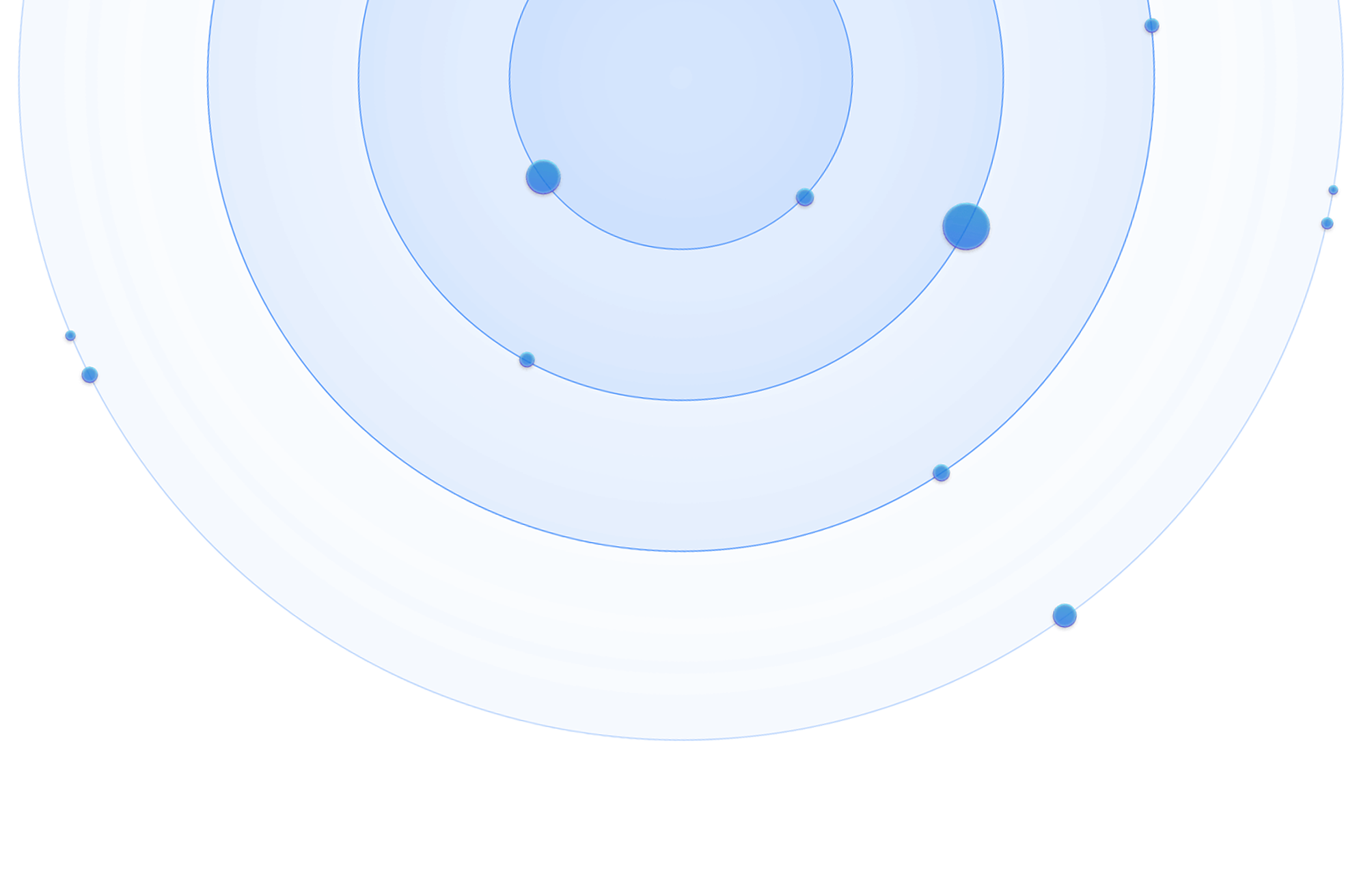 اثراء ..
تغطية | مصنع تدوير النفايات الإلكترونية في السعودية | إنتاج معادن من نفايات !
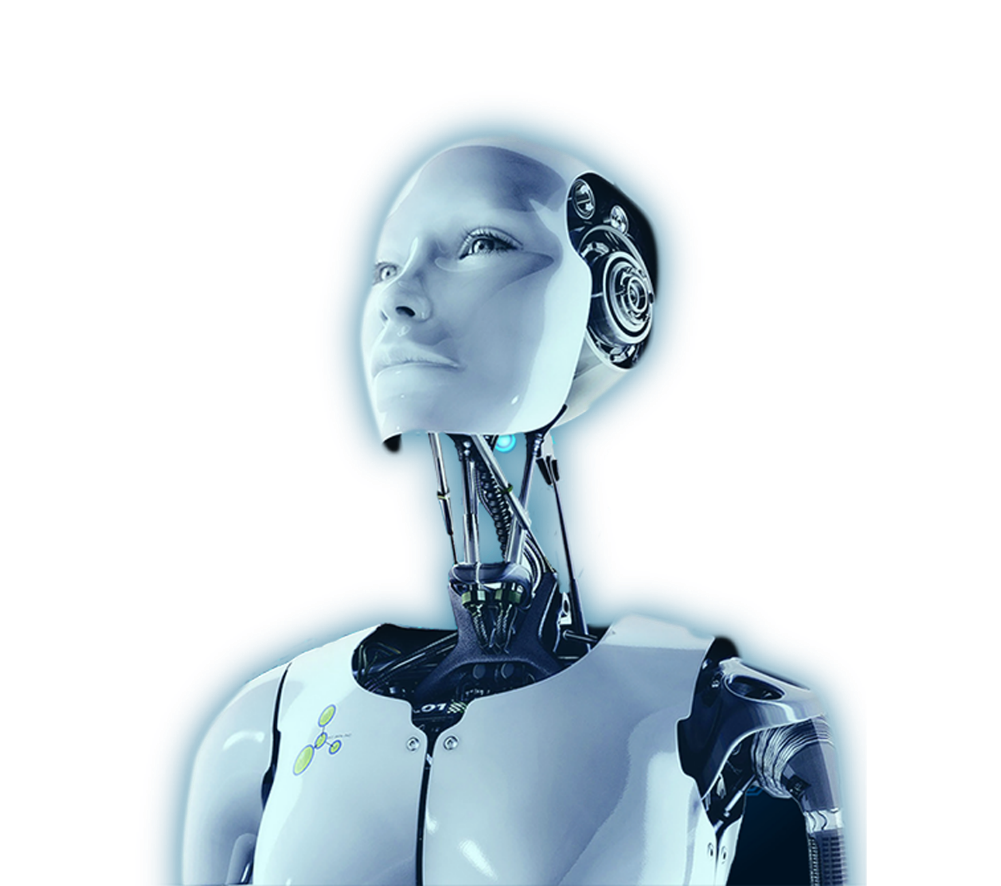 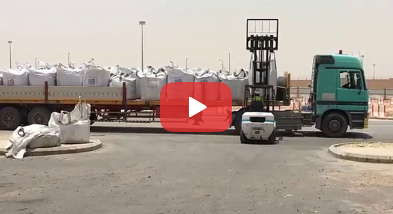 [Speaker Notes: https://youtu.be/gwqA9sUru24]
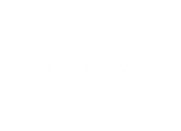 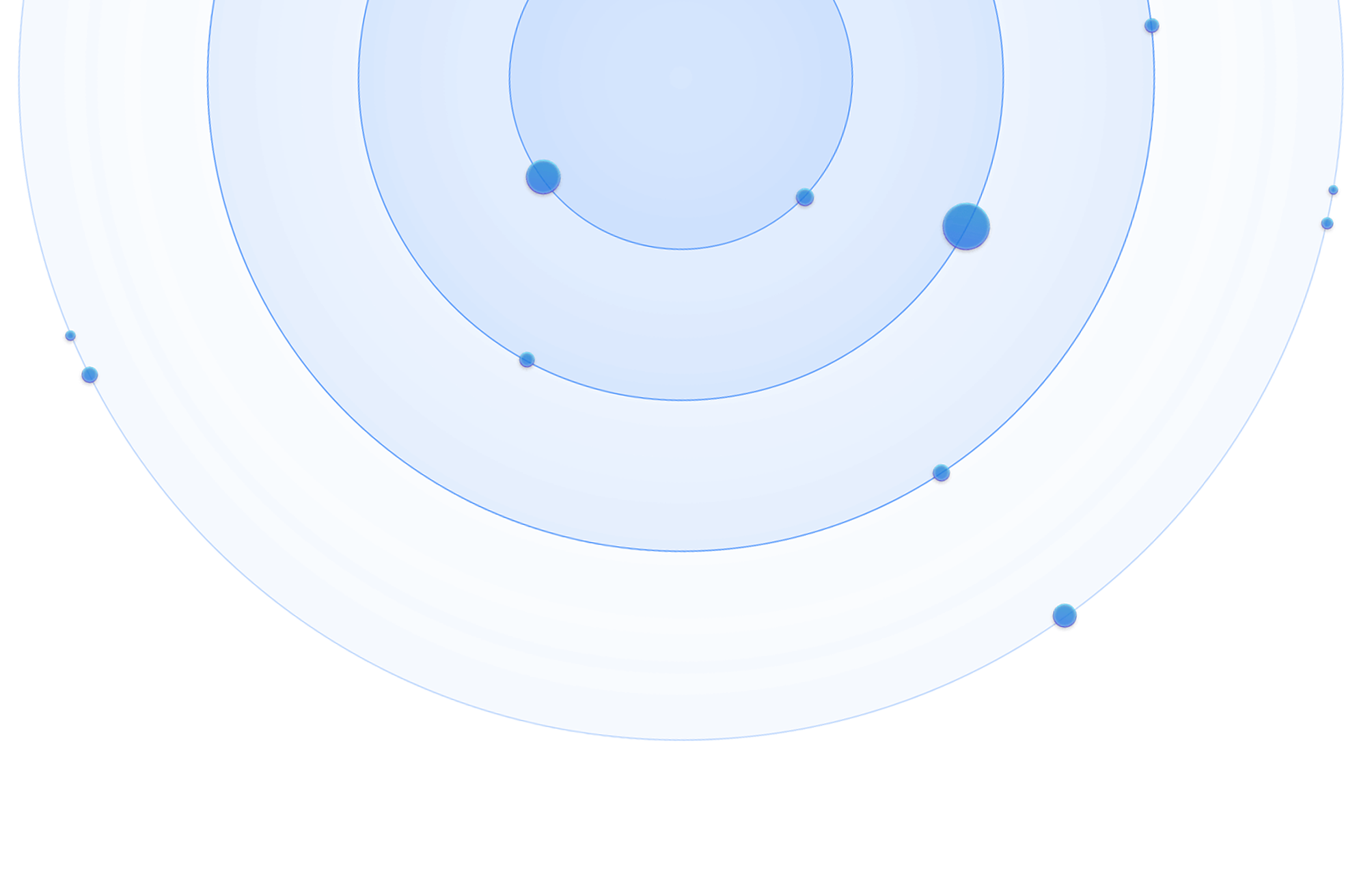 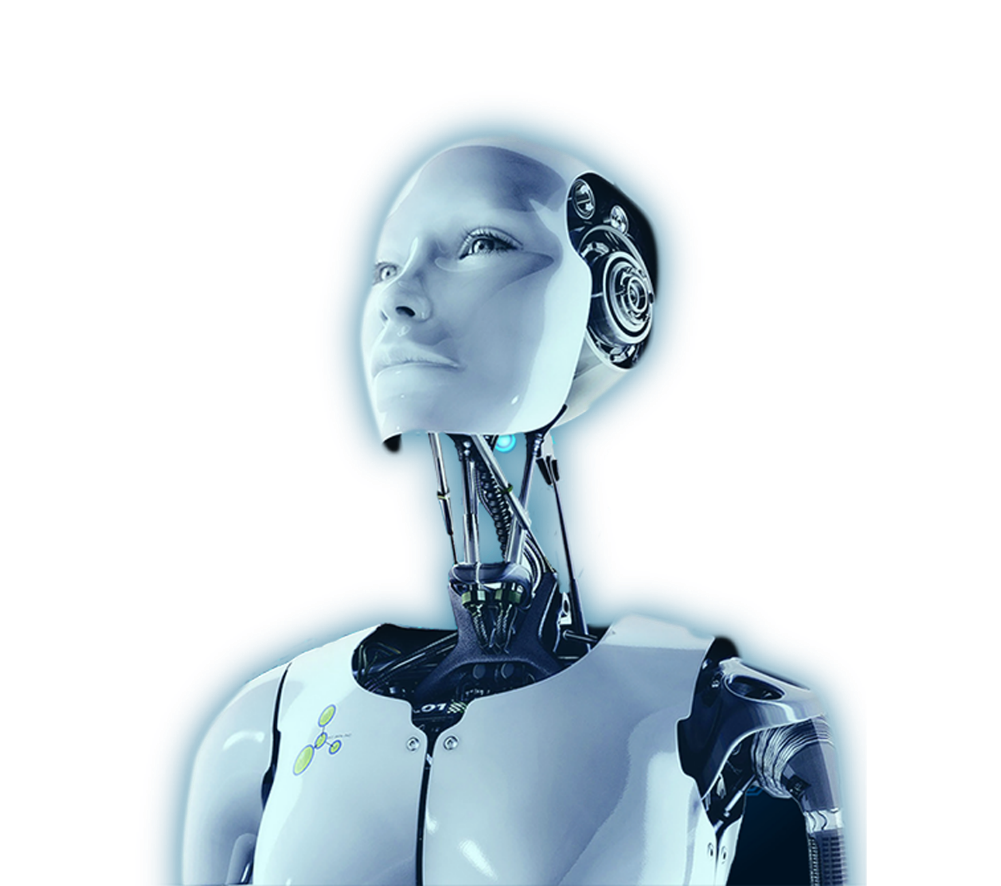 الواجب :
التدريب 1